Market Analysis: Supply, Demand, and Interventions
ECON 300
Fall 2023
DEPARTMENT OF BUSINESS & ECONOMICS
1
Supply and Demand
The demand function tells us “the total quantity of some good that consumers are willing and able to purchase at each price point.”

The supply function tells us “the total quantity of some good that producers are willing and able to sell at each price point.”

We derived each of these objects over the semester, and now we can use them together to analyze the market.
Fall 2023
DEPARTMENT OF BUSINESS & ECONOMICS
2
When Prices are High
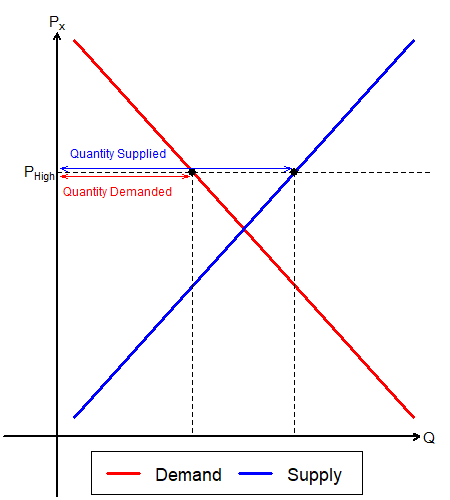 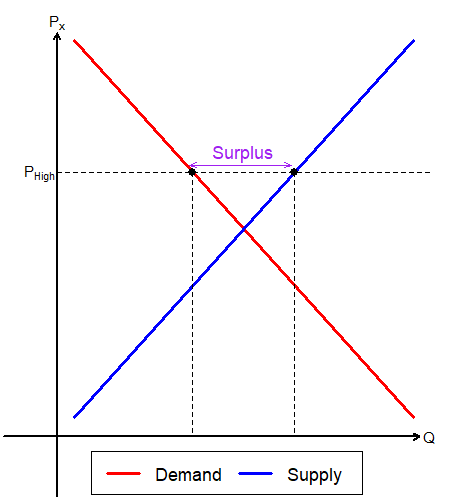 Fall 2023
DEPARTMENT OF BUSINESS & ECONOMICS
3
When Prices are Low
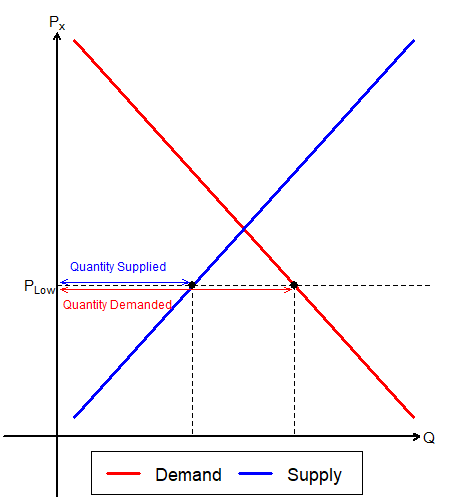 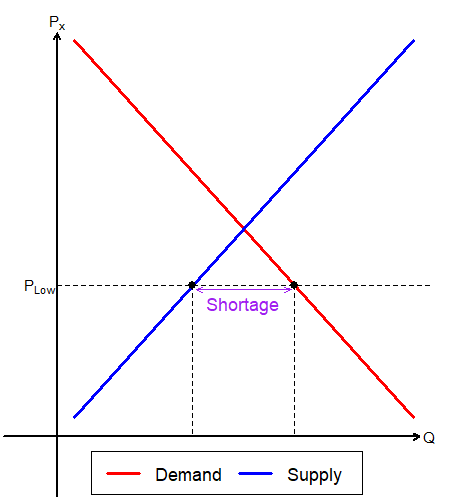 Fall 2023
DEPARTMENT OF BUSINESS & ECONOMICS
4
Equilibrium
Eventually, the market price will reach a point where there is no surplus and no shortage.

This price is the equilibrium market price. Also called the market clearing price.

The quantity traded in the market at this price is the equilibrium quantity.
Fall 2023
DEPARTMENT OF BUSINESS & ECONOMICS
5
Calculating the Equilibrium
Fall 2023
DEPARTMENT OF BUSINESS & ECONOMICS
6
Demand and Consumer Surplus
Consumer surplus (CS) is the difference between the consumers’ maximum willingness to pay and the amount actually paid.

In a graph, this difference is the distance between the price and the demand curve.

CS: Red Triangle
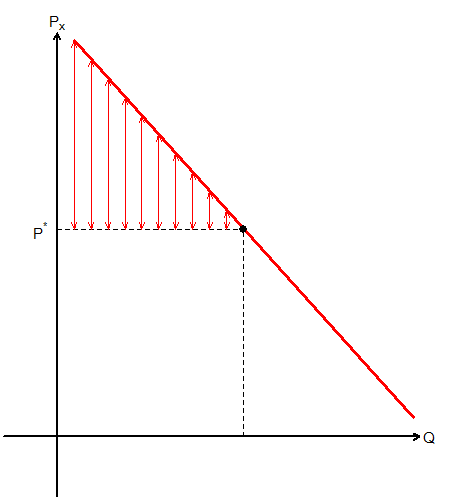 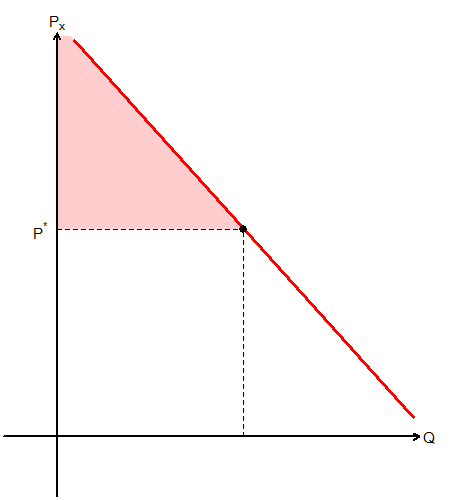 Fall 2023
DEPARTMENT OF BUSINESS & ECONOMICS
7
Finding Consumer Surplus
Fall 2023
DEPARTMENT OF BUSINESS & ECONOMICS
8
Supply and Producer Surplus
Producer surplus (PS) is the difference between the amount the producer receives and the minimum willingness to sell.

In a graph, this difference is the distance between the price and the supply curve.

PS: Blue Triangle
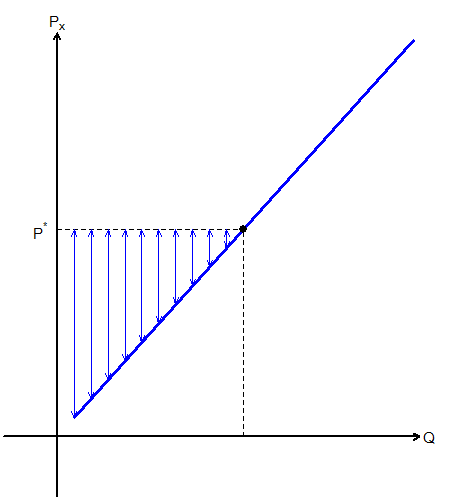 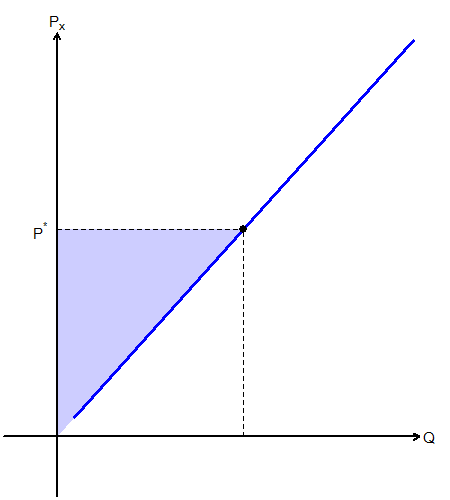 Fall 2023
DEPARTMENT OF BUSINESS & ECONOMICS
9
Consumer and Producer WelfareUnder no Interventions
While markets operates with no inefficiency due to interventions, societal surplus is maximized.

This will be the standard that we use when we talk about the impact of government interventions.

Tax, Subsidy, Price Controls, etc…
Fall 2023
DEPARTMENT OF BUSINESS & ECONOMICS
10
Government Interventions
While there are many types of government interventions, we will be discussing the following topics:

Price Control
Price Ceilings: Rent Control
Price Floors: Minimum Wage

Taxation and Subsidies
Per Unit $ Tax / Subsidies
Per Unit % Tax / Subsidies
Fall 2023
DEPARTMENT OF BUSINESS & ECONOMICS
11
Price Ceiling
Fall 2023
DEPARTMENT OF BUSINESS & ECONOMICS
12
Finding Shortage Under Price Ceilings
Fall 2023
DEPARTMENT OF BUSINESS & ECONOMICS
13
Finding Shortage Under Price Ceilings
Fall 2023
DEPARTMENT OF BUSINESS & ECONOMICS
14
Welfare Loss Under Price Ceilings
Let us analyze social welfare under price control.
CS: Red Polygon
PS: Blue Triangle

Some potential surplus is lost due to price control.

This green triangle lost due to inefficiency is called the deadweight loss (DWL).
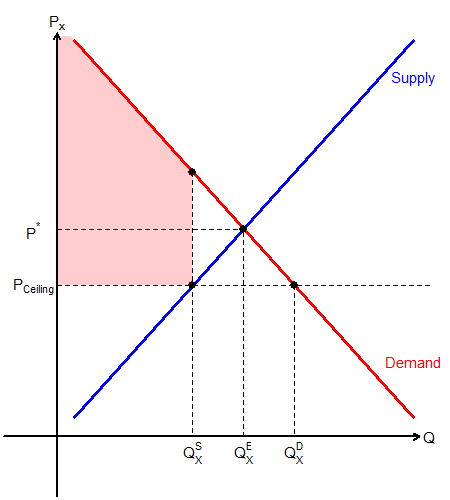 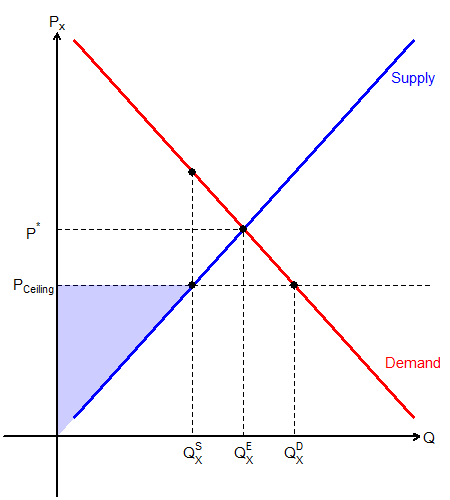 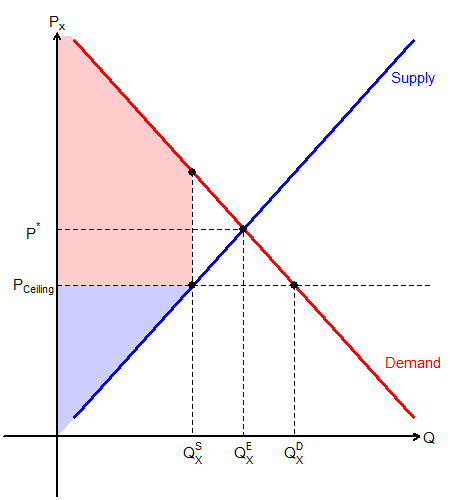 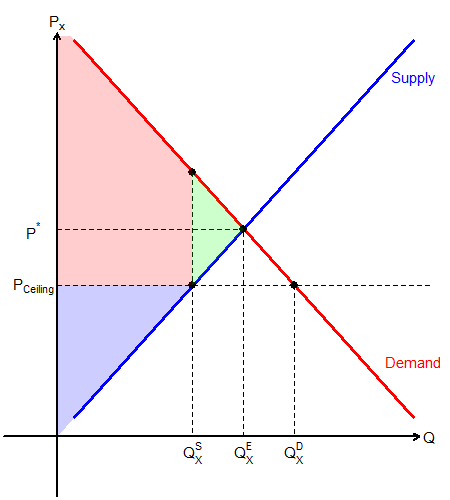 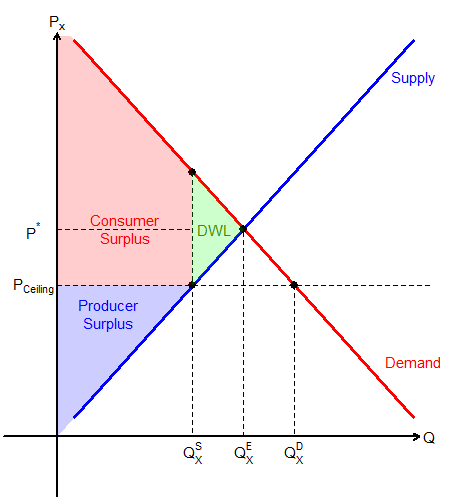 Fall 2023
DEPARTMENT OF BUSINESS & ECONOMICS
15
Finding DWL Under Price Ceilings
Fall 2023
DEPARTMENT OF BUSINESS & ECONOMICS
16
Long Run Effects of Price Ceilings
Sometimes, price controls are enforced in the long run…

In the long run, due to firms entering and exiting the market, the shortage will be exacerbated.

Ex) Rent control leading to increased AirBnB listings?
Fall 2023
DEPARTMENT OF BUSINESS & ECONOMICS
17
Price Floor
Fall 2023
DEPARTMENT OF BUSINESS & ECONOMICS
18
Finding Surplus Under Price Floors
Fall 2023
DEPARTMENT OF BUSINESS & ECONOMICS
19